Hope-Clauses
Mrs. Alba
ESL 4
Hope Clauses
RULE: The Verb hope is used to express a wish about the future.  Even though the clause following the verb hope refers to the future, it is expressed in the simple present.

EXAMPLES:
Will our team win the game tomorrow?
    I hope our team wins the game tomorrow. 
Will I get the job?
     I hope I get the job.
Hope Clauses
RULE: To express the hope that something doesn’t occur in the future, the negative is placed in the hope-clause.

EXAMPLES:
I hope the teacher doesn’t give a quiz today.
    (NOT: I don’t hope the teacher gives us a quiz)

    I hope our dinner guests aren’t late. 
    (NOT: I don’t hope our guests are late.)
Questions?
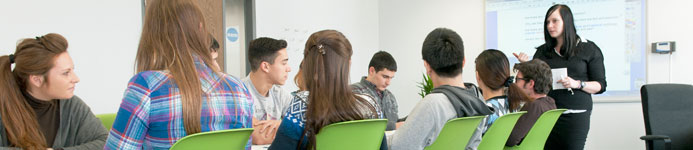